Diritto dell’Ambiente
Principio di Precauzione e Prevenzione
Nozione di Pericolo
Astratta e generica attitudine a produrre un pregiudizio per la salute e per l’ambiente. 


Nozione di Rischio

Probabilità che un effetto negativo colpisca un essere umano o l’ambiente per effetto dell’esposizione ad un pericolo, che può essere biologico, fisico o chimico.
Approccio scientifico - razionale di valutazione del rischio
Di regola distingue tre fasi procedurali:

identificazione del rischio;

stima del livello e della portata di danno potenziale del rischio (risk assessment);

valutazione della accettabilità del pericolo rispetto ad altri rischi (risk management).
Esempio matrice del rischio
Irrilevante: Nessuna azione e documentazione è richiesta.
Tollerabile: Non sono richieste ulteriori azioni di controllo. Si possono ricercare miglioramenti che non comportino l'impiego di risorse significative. Il monitoraggio è richiesto per garantire che i controlli siano mantenuti.
Moderato: Sforzi devono essere fatti per ridurre il rischio valutando nel contempo i costi della prevenzione. Misure per ridurre il rischio dovrebbero essere effettuate in un tempo determinato. Dove il rischio moderato è associato a conseguenze estremamente dannose, un'ulteriore stima è richiesta per stabilire più precisamente la probabilità di accadimento come base per fissare le necessarie azioni di controllo da intraprendere.
Effettivo: Devono essere impegnate con urgenza le risorse necessarie al fine di ridurre il rischio.
Intollerabile: Se non è possibile ridurre il rischio anche con l'impiego di risorse elevate, il lavoro deve essere proibito.
Classificazione dei rischi
RISCHI CERTI: 
da considerarsi inaccettabili sotto il profilo della prudenza e della prevenzione, che esprimono un legame di causalità fra l’avvenimento e il danno scientificamente provato che ne consegue.

RISCHI RESIDUALI O CONCORRENTI: 
inerenti allo svolgimento delle normali e quotidiane attività, verso i quali è inevitabile la tolleranza.

RISCHI INCERTI O PRESUNTI:
Scientificamente non provati, verso i quali è sensato supporre che esistano e che solo un atteggiamento di precauzione può scongiurare.
Principio di Prevenzione
Secondo tale principio (noto anche come principio dell’azione preventiva e della correzione), in presenza di rischi certi e reali, la cui pericolosità degli effetti indotti sia già stabilita (anche se possa essere diversamente valutabile la probabilità che l’evento rischioso si produca), si opera con misure adeguate per allontanare/contenere il rischio.
Principio di Precauzione
Il principio di precauzione può essere invocato quando è necessario un intervento urgente di fronte a un possibile pericolo per la salute umana, animale o vegetale, ovvero per la protezione dell'ambiente, nel caso in cui ci si trovi in una situazione di incertezza scientifica e cioè quando i dati scientifici non consentano una valutazione completa del rischio.
I Fondamenti giuridici del principio di precauzione
Nell’ambito del diritto internazionale, la prima traccia del principio di precauzione rinvenibile è nella Dichiarazione di Brema del 1984 sulla protezione del Mare del Nord, nella quale viene stabilito che gli Stati interessati non devono “aspettare la prova certa degli eventi dannosi prima di agire”.

La consacrazione ufficiale è avvenuta con la Dichiarazione di Rio de Janeiro “Rio Declaration on Environment and Development” dove figura tra i 27 principi sanciti come basilari per implementare una strategia di sviluppo sostenibile.
I Fondamenti giuridici del principio di precauzione
Dichiarazione di Rio, Principio 15:

“Al fine di proteggere l’ambiente, gli Stati applicheranno largamente, secondo le loro capacità, il metodo precauzionale. In caso di rischio di danno grave o irreversibile, l’assenza di certezza scientifica assoluta, non deve servire da pretesto per rinviare l’adozione di misure adeguate ed effettive, anche in rapporto ai costi, dirette a prevenire il degrado ambientale.”
Trattato CE Art. 174, paragrafo 2
“… 2) La politica della Comunità in materia ambientale mira a un elevato livello di tutela, tenendo conto della diversità delle situazioni nelle varie regioni della Comunità. Essa è fondata sui principi della precauzione e dell'azione preventiva, sul principio della correzione, in via prioritaria alla fonte, dei danni causati all'ambiente, nonché sul principio “chi inquina paga”.
In tale contesto, le misure di armonizzazione rispondenti ad esigenze di protezione dell'ambiente comportano, nei casi opportuni, una clausola di salvaguardia che autorizza gli Stati membri a prendere, per motivi ambientali di natura non economica, misure provvisorie soggette ad una procedura comunitaria di controllo.”
Comunicazione della Commissione delle Comunità Europee del 2 febbraio 2000sul Principio di Precauzione
“Anche se nel Trattato il principio di precauzione viene menzionato solo nel settore dell’ambiente, il suo campo d’azione è molto più vasto. Esso comprende quelle specifiche circostanze in cui le prove scientifiche sono insufficienti, non conclusive o incerte e vi sono indicazioni, ricavate da una preliminare valutazione scientifica obiettiva, che esistono ragionevoli motivi di temere che gli effetti potenzialmente pericolosi sull’ambiente e sulla salute, animale o vegetale possono essere incompatibili con il livello di protezione prescelto.”
D.Lgs. N. 152/2006Art. 301- Attuazione del principio di precauzione
In applicazione del principio di precauzione di cui all’articolo 74, paragrafo 2, del Trattato CE, in caso di pericoli, anche solo potenziali, per la salute umana e per l’ambiente, deve essere assicurato un alto livello di protezione.

L’applicazione del principio di cui al comma 1 concerne il rischio che comunque possa essere individuato a seguito di una preliminare valutazione scientifica obiettiva.
D.Lgs. N. 152/2006Art. 301- Attuazione del principio di precauzione
L’operatore interessato, quando emerga il rischio suddetto, deve informare senza indugio, indicando tutti gli aspetti pertinenti alla situazione, il comune, la provincia, la regione o la provincia autonoma nel cui territorio si prospetta l’evento lesivo, nonché il Prefetto della provincia che, nelle ventiquattro ore successive, informa in Ministero dell’ambiente e della tutela del territorio.
D.Lgs. N. 152/2006Art. 301- Attuazione del principio di precauzione
Il Ministero dell’ambiente e della tutela del territorio, in applicazione del principio di precauzione, ha facoltà di adottare in qualsiasi momento misure di prevenzione, ai sensi dell’art. 304, che risultino:
proporzionali rispetto al livello di protezione da raggiungere;
non discriminatorie nella loro applicazione e coerenti con misure analoghe già adottate;
basate sull’esame dei potenziali vantaggi e oneri;
aggiornabili alla luce di nuovi dati scientifici.
D.Lgs. N. 152/2006Art. 301- Attuazione del principio di precauzione
Il Ministero dell’ambiente e della tutela del territorio promuove l’informazione del pubblico quanto agli effetti negativi di un prodotto o di un processo e, tenuto conto delle risorse finanziarie previste a legislazione vigente, può finanziare programmi di ricerca, disporre il ricorso a sistemi di certificazione ambientale e assumere ogni altra iniziativa volta a ridurre i rischi di danno ambientale.
Ricorso al principio di precauzione
Il ricorso al principio di precauzione presuppone:

-	l’identificazione di effetti potenzialmente negativi 	derivanti da un fenomeno, da un prodotto o da un 	procedimento;

-	una valutazione scientifica del rischio che, per 	l’insufficienza dei dati, il loro carattere non 	concludente 	o le loro imprecisione, non consente di 	determinare 	con sufficiente certezza il rischio in 	questione;
Principi generali di gestione dei rischi
I principi generali da applicare a qualunque misura di  gestione dei rischi comportano:

 PROPORZIONALITÀ: le misure dovrebbero essere proporzionate al livello di protezione prescelto;

 NON DISCRIMINAZIONE: le misure non dovrebbero introdurre discriminazioni nella loro applicazione;

 COERENZA: le misure dovrebbero essere coerenti con misure analoghe già adottate in circostanze analoghe o utilizzando analoghe strategie.
Principi generali di gestione dei rischi
ESAME DEI VANTAGGI E DEGLI ONERI DERIVANTI DALL’AZIONE O DALLA MANCANZA DI AZIONE: le misure adottate presuppongono l’esame dei vantaggi e degli oneri derivanti dall’azione o dall’inazione. Questo esame dovrebbe comprendere un’analisi economica costi/benefici quando ciò sia adeguato e realizzabile. Potrebbero tuttavia essere presi in considerazione altri metodi di analisi, come quelli relativi all’efficacia e all’impatto socioeconomico delle opzioni possibili.
Principi generali di gestione dei rischi
ESAME DELL’EVOLUZIONE SCIENTIFICA: anche se di natura provvisoria, le misure devono essere mantenute finché i dati scientifici rimangono incompleti, imprecisi o non concludenti e finché il rischio viene ritenuto sufficientemente importante per non accettare di farlo sostenere alla società. 
	Il loro mantenimento dipende dall’evoluzione delle conoscenze scientifiche, alla luce della quale devono essere sottoposte a nuova valutazione. Ciò implica che le ricerche scientifiche devono essere proseguite, al fine di disporre di dati più completi.
	Le misure basate sul principio di precauzione devono essere riesaminate e, se necessario, modificate in funzione dei risultati della ricerca scientifica e del controllo del loro impatto.
Principio di prevenzione e di precauzione a confronto
La distinzione risiede nel grado di incertezza che circonda la probabilità del rischio:

PRINCIPIO DI PREVENZIONE: 
si applica a fronte di “rischi certi”.

PRINCIPIO DI PRECAUZIONE:
è finalizzato alla gestione del “rischi incerti”.
Applicazione del Principio di Precauzione
Allegato – D.Lgs 152/2006 – valori limite di emissione in acque superficiali.
Idrocarburi totali
Applicazione del Principio di Precauzione
Impatto del principio di precauzione sui limiti soglia
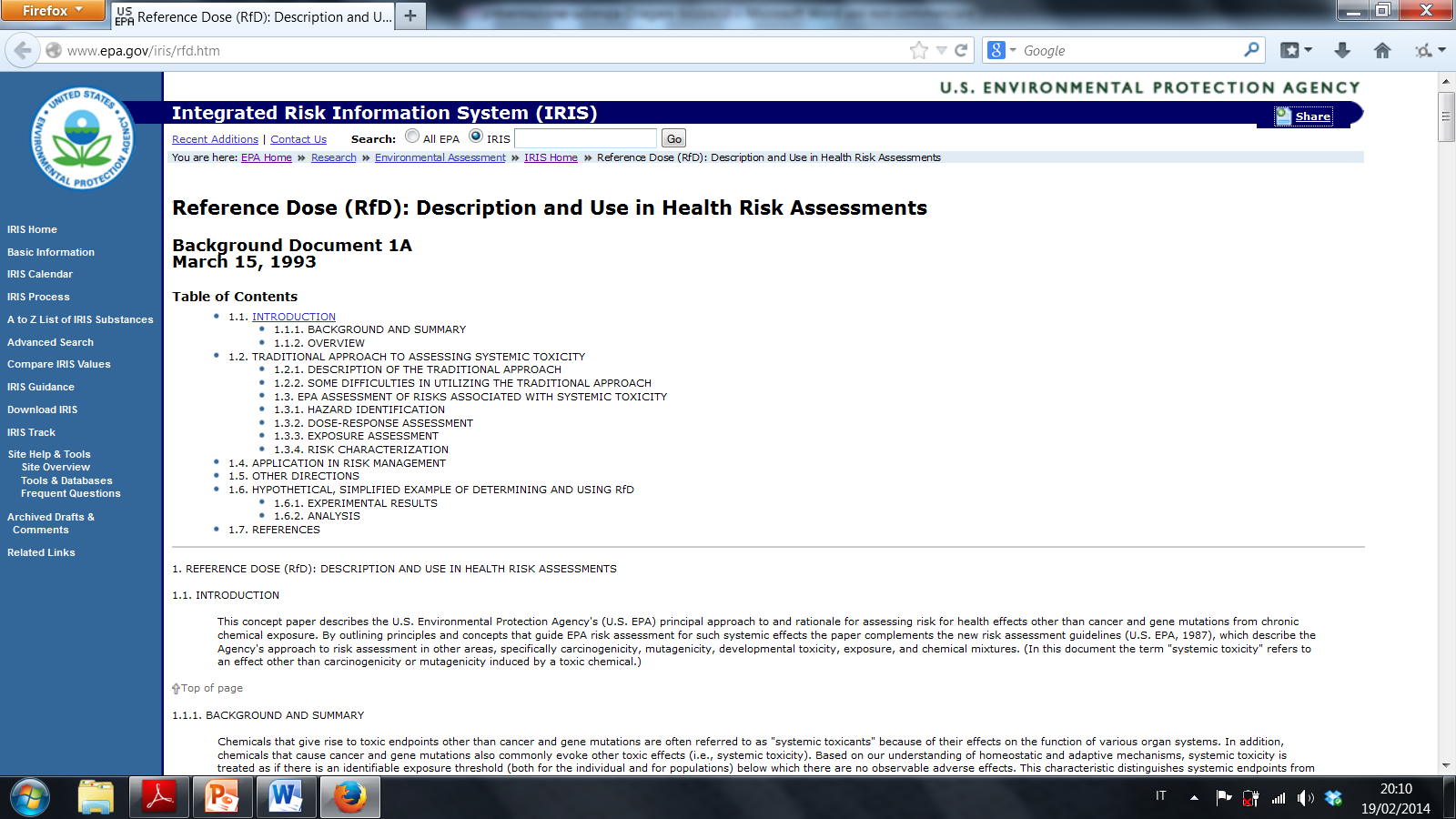 Come vengono determinati i limiti soglia
EPA: individua le c.d. Dosi di Riferimento (RfD) o le Dosi giornaliere accettabili (ADI, acceptable daily intake) sulla base dei dati scientifici a disposizione: 
Indagini epidemiologiche
Studi tossicologici
Sperimentazione su animali.
Come vengono determinati i limiti soglia
Così viene individuata la cd NOAEL (No Observed Adverse Effect Level): dose senza effetto avverso osservabile. 

La dose giornaliera è calcolata dividendo la NOAEL per un fattore di sicurezza, che solitamente è 100. 

Ad esempio, se per una sostanza ci sono dati che dimostrano effetti negativi con concentrazioni di 100 mg/l/gg, la dose giornaliera, individuata sulla base del  principio di precauzione può essere di 1 mg/l.
Come vengono determinati i limiti soglia
“L’RfD è una dose di riferimento derivata operativamente dal NOAEL mediante l'applicazione coerente di fattori di incertezza (UFs) che  generalmente sono ordini di grandezza [inferiori, ndr] e che riflettono i vari tipi di set di dati utilizzati per stimare gli RfDs. Ad esempio, un valido NOAEL derivato da studi [di tossicità, ndr] cronica in animali è normalmente diviso da un UF [fattore di incertezza, ndr] di 100. Inoltre, un fattore modificatore (MF) è talvolta utilizzato, sulla base di un giudizio da parte di esperti di tutte le informazioni disponibili sulla sostanza chimica.” (EPA)
Cass. 13 febbraio 2007, n. 15216
Presa di posizione contro le tendenze ad appiattire il problema del pericolo concreto, caratterizzante i delitti contro l’incolumità pubblica, sul superamento di valori soglia. Di fronte ad una contestazione ex art. 439, “il giudice è tenuto, anzitutto, ad accertare che si sia verificato l’avvelenamento (termine che ha pregnanza semantica tale da renderne deducibile in via normale il pericolo per la salute pubblica, bene giuridico tutelato), che è l’evento del reato …. Non è corretto il riferimento a schemi presuntivi; in particolare, i “limiti soglia”, di cui parla la sentenza impugnata, costituiscono una prudenziale indicazione sulla quantità di sostanza, presente in alimenti, che l’uomo può assumere senza rischio, quotidianamente e sul lungo periodo”.
Processo al Petrolchimico di Porto Marghera – Cassazione Sez. IV, 17 maggio 2006, n. 4675
La Corte non ha condiviso le osservazioni del p.m.. I parametri normativi sui livelli di concentrazione delle sostanze tossiche costituiscono limiti soglia, misure di tutela "ultracautelare" del bene protetto e quindi il loro superamento non può costituire, di per sé, la prova dell'esistenza del pericolo. […] Il superamento dei valori soglia può quindi costituire un indice del pericolo ma deve essere affiancato da un ulteriore accertamento circa la concreta messa in pericolo del bene protetto”.
I REATI AMBIENTALI
CONTRAVVENZIONI
LE CONTRAVVENZIONI IN MATERIA AMBIENTALE
DISCIPLINATE DAL TESTO UNICO DELL’AMBIENTE (D.LGS 152/2006)

SEGUENDO LO SCHEMA DELLO STESSO CODICE, SUDDIVISO PER MATRICI AMBIENTALI
Conseguenze del reato:
Pene non eccessive, molte oblazionabili (pena alternativa dell’arresto o dell’ammenda o solo ammenda). 

In ogni modo, spesso applicate in concreto  pene inferiori ai sei mesi sostituibili con pene pecuniarie.
Forte anticipazione della tutela sanzionatoria: sono reati di pericolo presunto, si realizzano a prescindere dalla sussistenza di un effettivo danno ambientale (o reati di “inosservanza” - assenza di autorizzazione).
 
Reati puniti indifferentemente a titolo di colpa o dolo.
DELEGA DI FUNZIONI
Conferita per iscritto
A un soggetto competente
Con poteri di spesa

Esclude la responsabilità dei vertici aziendali
PARTE TERZA: 

	NORME IN MATERIA DI DIFESA DEL SUOLO E LOTTA ALLA DESERTIFICAZIONE, DI TUTELA DELLE ACQUE DALL'INQUINAMENTO E DI GESTIONE DELLE RISORSE IDRICHE
ART. 137: SANZIONI PENALI
CHIUNQUE APRA O EFFETTUI SCARICHI DI ACQUE REFLUE INDUSTRIALI, SENZA AUTORIZZAZIONE, O CONTINUI A SCARICARE CON AUTORIZZAZIONE SOSPESA O REVOCATA. 
AGGRAVANTE SE GLI SCARICHI RIGUARDANO SOSTANZE PERICOLOSE CONTENUTE IN UN ELENCO ALLEGATO. 

CHIUNQUE EFFETTUI UNO SCARICO DI ACQUE REFLUE INDUSTRIALI CONTENENTE SOSTANZE PERICOLOSE CONTENUTE IN UN ELENCO ALLEGATO SENZA OSSERVARE LE PRESCIZIONI DELL’AUTORIZZAZIONE. 

CHIUNQUE VIOLI LE PRESCRIZIONI CONCERNENTI L’INSTALLAZIONE, LA GESTIONE DEI CONTROLLI O L’OBBLIGO DI CONSERVAZIONE DEI RISULTATI
ART. 137: SANZIONI PENALI
CHIUNQUE, NELL’EFFETTUARE UNO SCARICO DI ACQUE REFLUE INDUSTRIALI, SUPERI I VALORI LIMITE FISSATI DALLA TABELLA ALLEGATA AL DECRETO.
Nozione di acque reflue industriali
Art. 74, lett. h):
	"acque reflue industriali": qualsiasi tipo di acque reflue scaricate da edifici od impianti in cui si svolgono attivita' commerciali o di produzione di beni, diverse dalle acque reflue domestiche e dalle acque meteoriche di dilavamento;
Nozione di acque reflue urbane.
Art. 74, lett. i) : "acque reflue urbane": acque reflue domestiche o il miscuglio di acque reflue domestiche, di acque reflue industriali ovvero meteoriche di dilavamento convogliate in reti fognarie, anche separate, e provenienti da agglomerato;
ECCEZIONE:
ART. 137 co. 6: è punito anche il gestore di impianti di trattamento delle acque reflue urbane che nell’effettuazione dello scarico supera i limiti indicati dalla tabella. 

Applicazione ai gestori dei depuratori - ACQUE REFLUE URBANE: 
	il miscuglio di acque reflue domestiche, di acque reflue industriali, e/o di quelle meteoriche di dilavamento convogliate in reti fognarie, anche separate, e provenienti da agglomerato;
ART. 137: altre ipotesi di reato
Chiunque impedisce il controllo dell’autorità preposta. 
Chiunque non osservi le prescrizioni regionali imposte per raggiungere gli obiettivi di qualità delle acque. 
Chiunque non ottemperi le regole imposte dalla Regione per le acque di prima pioggia e di dilavamento. 
Chiunque esegua scarichi al suolo (espressamente vietati dall’art. 103).
ART. 137: modalità di campionamento
Modalità tecnica mediante le quali la pubblica autorità (a mezzo di ARPA) procede alla verifica del rispetto dei limiti tabellari. 
D.Lgs 152/2006 e decreti ministeriali regolamentari disciplinano: punti di prelievo, modalità dei campionamenti, tempi, metodiche…
Giurisprudenza: fa salvi tutti i campionamenti eseguiti in difformità delle normative tecniche, coerentemente con la legge che non prevede espresse previsioni di inutilizzabilità dei campionamenti effettuati irregolarmente, anzi, sono derogabili le norme tecniche per specifiche esigenze e purché le stesse siano espressamente indicate nel verbale.
ART. 137: modalità di campionamento
«La dedotta violazione delle regole da osservarsi in sede di campionamento, peraltro, non determina alcuna nullità delle operazioni effettuate, trattandosi eventualmente di irregolarità la cui incidenza sul risultato delle analisi deve necessariamente essere verificata in sede di accertamento di merito» (Cass. 29.10.2010 n. 38402). 

Il fatto che siano utilizzabili non esclude che le difformi (erronee) modalità di campionamento possano incidere sulla attendibilità del risultato – mancata prova del superamento dei limiti tabellari – prova oltre ogni ragionevole dubbio.
PARTE QUARTA NORME IN MATERIA DI GESTIONE DEI RIFIUTI E DI BONIFICA DEI SITI INQUINATI
ART. 256 co. 1: gestione abusiva di rifiuti
ART. 256 co. 1:
	- CHIUNQUE EFFETTUA ATTIVITÀ DI RACCOLTA, TRASPORTO, RECUPERO, SMALTIMENTO, COMMERCIO ED INTERMEDIAZIONE DI RIFIUTI SENZA LA PRESCRITTA AUTORIZZAZIONE, pena arresto da 3 mesi a 1 anno o ammenda da 2.600 a 26.000 euro. 

Pena più grave se i rifiuti sono classificati come pericolosi (da 6 mesi a 2 anni e da 2.600 a 26.000 euro.).
ART. 256 co. 1: gestione abusiva di rifiuti
Raccolta: prelievo dei rifiuti, compresa la cernita preliminare e il deposito
Trasporto: movimentazione da un luogo all’altro. Non è richiesto che i rifiuti siano anche scaricati. 
Smaltimento e Recupero: operazione il cui risultato principale è permettere ai rifiuti di svolgere un ruolo utile. 
Commercio e intermediazione: acquisto e rivendita dei rifiuti, intermediazione per il recupero.
ART. 256 co. 1: gestione abusiva di rifiuti
Reato di pericolo presunto;
Reato tipicamente formale, di mera condotta, attività in assenza di autorizzazione; 
Autorizzazione: sempre espressa (no silenzio assenso), in forma scritta, specifica (con esatta indicazione dell’attività autorizzata – non è possibile una lettura estensiva)
ART. 256 co. 1: gestione abusiva di rifiuti
Reato comune: in dottrina si sostiene che in realtà sia un reato proprio, per il tipo di attività che presuppone una gestione abusiva. L’attività punita è quella svolta in assenza di autorizzazioni e quindi il soggetto attivo può essere chi sarebbe in grado di ottenere le autorizzazioni che, sulla base della disciplina amministrativa del D.Lgs 152/2006, non può che essere un soggetto dotato di una seppur minima struttura di tipo imprenditoriale (v. Amendola) – iscrizione Albo nazionale gestori ambientali (art. 212) per svolgere attività di «gestione» – presuppone organizzazione aziendale.
ART. 256 co. 2: abbandono, deposito incontrollato e immissione di rifiuti
Le pene di cui al comma 1 si applicano ai titolari di imprese ed ai responsabili di enti che abbandonano o depositano in modo incontrollato i rifiuti o li immettono nelle acque superficiali o sotterranee.
ART. 256 co. 2: abbandono,  deposito incontrollato e immissione di rifiuti
Abbandono: scarico sporadico, disorganizzato, connotato dall’assenza di sistematicità, ma definitivo;
Deposito incontrollato: attività di scarico temporanea, che presuppone un utilizzo successivo. Accumulo provvisorio, senza alcun criterio di sistemazione o separazione. 
 Immissione: rilascio episodico di rifiuti in acque superficiali o sotterranee di rifiuti liquidi o solidi.
ART. 256 co. 2: abbandono,  deposito incontrollato e immissione di rifiuti
Soggetto attivo: titolare di un’impresa o responsabile di un ente. Qualsiasi impresa o ente, non solo quelli che esercitano attività nel campo dei rifiuti. 
Se la stessa condotta è commessa da un privato, si applica la sanzione amministrativa (art. 255)
ART. 256 co. 2: abbandono,  deposito incontrollato e immissione di rifiuti
Concorso di persone: proprietario del terreno su cui i rifiuti vengono abbandonati?
Risponde il proprietario che autorizza o tollera (condotta agevolatrice); 

Risponde il proprietario per culpa in vigilando o per omessa segnalazione all’autorità?
ART. 256 co. 2: abbandono,  deposito incontrollato e immissione di rifiuti
Giurisprudenza:
 Cass. 26.1.2007: In tema di gestione dei rifiuti, la responsabilità penale per il reato di deposito incontrollato di rifiuti (nella specie costituiti da materiali di risulta edile) è configurabile sia nei confronti dell'affittuario del terreno, in quanto soggetto cui compete la gestione diretta dell'area occupata dai rifiuti, sia nei confronti del proprietario dell'area, almeno sotto il profilo della "culpa in vigilando".
ART. 256 co. 2: abbandono,  deposito incontrollato e immissione di rifiuti
Giurisprudenza:
In tema di gestione dei rifiuti, il proprietario di un terreno non può essere ritenuto responsabile, per questa sua qualifica o per una eventuale condotta di mera connivenza, dello abbandono di rifiuti che altri hanno collocato nel suo sito, ciò in quanto non è riscontrabile una fonte normativa dalla quale dedurre uno specifico dovere di garanzia, di protezione, di controllo per la integrità del bene protetto. La regola della equivalenza della omissione impeditiva alla azione causale può essere applicata sotto un diverso profilo al caso in esame nel quale non vi sono terzi che, all'insaputa dello imputato o in assenza di un suo contributo causale, hanno abbandonato residui nei siti per cui è processo (Cass. 11.2.2010)
ART. 256 co. 2: abbandono,  deposito incontrollato e immissione di rifiuti
Giurisprudenza:
In tema di gestione di rifiuti, la consapevolezza da parte del proprietario del fondo dell'abbandono sul medesimo di rifiuti da parte di terzi non è sufficiente ad integrare il concorso nel reato di cui all'art. 51, comma secondo, del decreto legislativo 5 febbraio 1997 n. 22, (abbandono o deposito incontrollato di rifiuti), atteso che la condotta omissiva può dare luogo a ipotesi di responsabilità solo nel caso in cui ricorrano gli estremi del comma secondo dell'art. 40 c.p., ovvero sussista l'obbligo giuridico di impedire l'evento (Cass. 7.7.2002).
ART. 256 co. 3: Discarica abusiva
Chiunque realizza o gestisce una discarica non autorizzata è punito con l’arresto da 6 mesi a 2 anni e l’ammenda da 2.600 a 26.000 euro. 

Pena più grave se si tratta di rifiuti classificati come pericolosi (da 1 a 3 anni e l’ammenda da 5.200 a 52.000 euro).
ART. 256 co. 3: Discarica abusiva
Realizzazione: destinazione ed allestimento a discarica di un’area, con l’effettuazione di opere a tal fine occorrenti: spianamento del terreno, apertura dei relativi accessi, sistemazione, perimetrazione, recinzione ecc. 
Gestione: attivazione di un’organizzazione, articolata o rudimentale, di persone o cose o machine diretta al funzionamento della discarica.
ART. 256 co. 3: Discarica abusiva
Anche un singolo scarico di rifiuti può integrare il reato (e non il meno grave reato di abbandono di rifiuti), se l’entità del singolo scarico è tale da far assumere al luogo una oggettiva e non equivoca incontrollata ricezione di rifiuti con immediato impatto negativo sulle componenti aziendali. 
È comunque necessario il deturpamento, il degrado più o meno permanente dei luoghi.
ART. 256 co. 3: Discarica abusiva
Casistica: 
Sussiste la discarica a prescindere dalla natura pubblica o privata del terreno sul quale vengono reiteratamente scaricati i rifiuti;
Sussiste una discarica nell’effettuazione di un profondo scavo all’interno di un’area, recintata e chiusa, riversando nello stesso a più riprese rifiuti speciali;
Sussiste una discarica nello spianare i rifiuti e ricoprirli di terra.
ART. 256 co. 3: Discarica abusiva
Alla sentenza di condanna o di applicazione della pena su richiesta delle parti consegue la confisca dell’area sulla quale è stata realizzata la discarica se di proprietà dell’autore del reato, fatti salvi gli obblighi di bonifica e ripristino. Confisca obbligatoria. 
I proprietari dell’area sono soggetti alla confisca solo se sono autori o concorrenti nel reato.
Art. 257: Omessa bonifica.
Procedura di bonifica: art. 242 D.Lgs 152/2006:
Al verificarsi di un evento che sia potenzialmente in grado di contaminare un sito, il responsabile dell’inquinamento (o anche il proprietario incolpevole si tratta di contaminazione storica) adotta entro 24 ore delle misure di sicurezza di emergenza e dà comunicazione del fatto alle autorità pubbliche. 
Si apre la procedura di bonifica: 
Indagini preliminari
Piano di caratterizzazione (superamento CSC)
Analisi di rischio sito specifica (superamento CSR)
Bonifica
Art. 257: Omessa bonifica.
Art. 257: 
Punisce con la pena da dell’arresto da 6 mesi a 1 anno o con l’ammenda da 2.600 a 26.000, chiunque cagiona l’inquinamento del suolo, del sottosuolo, delle acque superficiali o delle acque sotterranee, se non provvede alla bonifica in conformità al progetto approvato dall’autorità competente nell’ambito della procedura di bonifica ex art. 242. 
La pena è dell’arresto da 3 mesi a 1 anno o l’ammenda da 1.000 a 26.000 in caso di mancata comunicazione.
Art. 257: Omessa bonifica.
Giurisprudenza in materia prima del Testo Unico: art. 51bis dell’abrogato decreto Ronchi 27/1997

 Secondo tale norma, “Chiunque cagiona l'inquinamento o un pericolo concreto ed attuale di inquinamento, previsto dall'articolo 17, comma 2, è punito …. se non provvede alla bonifica secondo il procedimento di cui all'articolo 17. …
Omessa bonifica
Un primo orientamento riteneva il reato contravvenzionale in questione di natura puramente omissiva (in particolare, un reato omissivo proprio, privo di evento in senso naturalistico), in quanto lo stesso sarebbe stato realizzato semplicemente dalla inottemperanza all’obbligo di bonifica secondo le cadenze e la procedura stabilite dall'art. 17 del D. lgs. 22/97 (mentre l’inquinamento od il pericolo concreto ed attuale di inquinamento avrebbero rappresentato soltanto un presupposto di fatto della fattispecie di reato, ma non un elemento essenziale della stessa).
Omessa bonifica
Il secondo orientamento invece riteneva che l’aver cagionato l’inquinamento od il pericolo concreto ed attuale di inquinamento rientrasse a pieno titolo tra gli elementi costitutivi del fatto tipico di reato (anzi, di due distinte ipotesi di reato – di pericolo e di danno), costituendo la mancata bonifica soltanto una condizione obiettiva di punibilità, od una causa di non punibilità.
Omessa bonifica
La Cassazione aveva dichiarato la propria adesione all'orientamento che considerava il reato previsto dall’art. 51 bis un reato omissivo proprio, il cui presupposto era sì l'aver cagionato l'inquinamento od il suo pericolo attuale e concreto, ma in cui il disvalore penale punito era prevalentemente incentrato sul pericolo (presunto ex lege, e distinto dal pericolo di inquinamento concreto ed attuale presupposto quale elemento esterno al fatto punito) derivante dal non aver ottemperato all'obbligo di attivare e rispettare la procedura di bonifica.
Omessa bonifica
Secondo questa ricostruzione, una volta accertata la situazione di inquinamento o di pericolo concreto ed attuale di inquinamento, l’ordinamento attribuiva alla mancata attivazione del procedimento di bonifica una presunzione di pericolosità, che esonerava il giudice dallo svolgere indagini ulteriori, essendo la semplice condotta omissiva di per sé soggetta alla sanzione penale. Essendo il disvalore penale concentrato sull’omessa attivazione del procedimento di bonifica, è soltanto in relazione a detta omissione che doveva essere valutata la colpevolezza dell’agente.
Omessa bonifica
Conseguenze pratiche: Seguendo la tesi che ricostruisce l’art. 51 bis in termini di reato di evento, per il principio di irretroattività della sanzione penale, questo non avrebbe mai trovato applicazione con riferimento a fatti di inquinamento pregresso, e cioè realizzati prima dell’entrata in vigore delle succitate norme. Viceversa, la configurazione dell’art. 51 bis quale reato omissivo proprio accettata dalla Corte ne consentiva l’applicazione anche a fatti di inquinamento pregresso, dato che la condotta punita (e cioè la mancata attivazione del procedimento di bonifica) si sarebbe realizzata interamente dopo l’entrata in vigore, e la piena operatività, della norma incriminatrice.
Art. 257
Il Codice dell’ambiente prevede ora all’art. 257 che “Chiunque cagiona l'inquinamento del suolo, del sottosuolo, delle acque superficiali o delle acque sotterranee con il superamento delle concentrazioni soglia di rischio e' punito …. se non provvede alla bonifica in conformità al progetto approvato dall'autorità competente nell'ambito del procedimento di cui agli articoli 242 e seguenti.
Omessa bonifica: Art. 257
È sparito il pericolo. 

Nuova interpretazione della Cassazione: l’evento è esclusivamente di danno, perché consiste solo nell’inquinamento (non nel pericolo di inquinamento) ed è definito come superamento delle concentrazioni soglia di rischio (CSR) – (tabelle allegate).

Inquadrando il fatto tipico nell’aver cagionato l’inquinamento, il completamento di una procedura di bonifica opera, a tutto concedere, come causa di non punibilità. La Cassazione, con la ricostruzione da ultimo proposta, da un lato abbandona quindi il concetto di reato omissivo (non è più l’omissione della bonifica ad essere punita, venendo la bonifica ad essere considerata una mera condizione di non punibilità), ma bensì l’aver cagionato l’inquinamento, e dall’altro afferma come la nuova fattispecie sarebbe un reato di evento di danno, e non di pericolo, con ciò che ne consegue anche sul piano probatorio. 
L’omessa bonifica è una condizione obiettiva di punibilità in senso negativo.
Omessa bonifica: Art. 257
La Legge 68 del 2015 (i nuovi «ecoreati») ha introdotto il delitto di omessa bonifica, rispetto al quale era necessario un coordinamento: è stato introdotto il comma 4 dell’art. 257 che stabilisce che: 

L'osservanza dei progetti approvati ai sensi degli articoli 242 e seguenti costituisce condizione di non punibilità per le contravvenzioni ambientali contemplate da altre leggi per il medesimo evento e per la stessa condotta di inquinamento di cui al comma 1. 

		
		confermata l’interpretazione sulla condizione di non punibilità – applicabile solo alla contravvenzione e non al nuovo delitto.
Omessa bonifica

Quando si deve intendere non posta in essere la bonifica, nell’ambito di un procedimento amministrativo che prevede diverse fasi? (indagine preliminare, caratterizzazione, analisi del rischio, bonifica). 

La norma dice: se non provvede alla bonifica in conformità al progetto approvato. È necessario, quindi, secondo l’interpretazione letterale e tassativa, che un progetto di bonifica sia stato effettivamente realizzato. Non sarebbe rilevante penalmente, quindi, la condotta di chi, comunicato lo stato di contaminazione, non provveda neanche all’indagine preliminare, alla caratterizzazione o all’analisi del rischio, fasi propedeutiche alla presentazione di un progetto di bonifica.
Omessa bonifica

Tuttavia: 
Cass. Sez. III n. 35774 del 6 ottobre 2010 (Ud. 2 lug. 2010)Anche ai sensi del sopravvenuto art. 257 il reato è integrato allorché il responsabile dell’inquinamento impedisce di predisporre e di realizzare la bonifica già attraverso la mancata attuazione del piano di caratterizzazione. Non è infatti censurabile la tesi del giudice del merito che ha ritenuto configurabile il reato in questione allorché il soggetto «non provvede alla bonifica in conformità al progetto approvato dall’autorità competente nell’ambito del procedimento di cui agli articoli 242 e seguenti», anche qualora il soggetto, come nel caso di specie, addirittura impedisce la stessa formazione del progetto di bonifica, e quindi la sua realizzazione, attraverso la mancata attuazione del piano di caratterizzazione, necessario per predisporre il progetto di bonifica.
Omessa bonifica




Cass. Sez. III n. 35774 del 6 ottobre 2010 (Ud. 2 lug. 2010)
Non si tratta di non consentita interpretazione estensiva in malam partem o di applicazione analogica della norma penale incriminatrice, ma dell’unica interpretazione sistematica atta a rendere il sistema razionale e non in contrasto con il principio di ragionevolezza di cui all’art. 3 Cost. Invero, come esattamente rilevato dal giudice del merito, sarebbe manifestamente irrazionale una disciplina che prevedesse la punizione di un soggetto che dà esecuzione al piano di caratterizzazione ma poi omette di eseguire il conseguente progetto di bonifica ed invece esonerasse da pena il soggetto che addirittura omette anche di adempiere al piano di caratterizzazione così ostacolando ed impedendo la stessa formazione del progetto di bonifica.
Omessa bonifica



 Critica e discussione in giurisprudenza: 

“Non sembra possibile, alla luce del principio di legalità, stante il chiaro disposto normativo, estendere l’ambito interpretativo della nuova disposizione ricomprendendo adempimenti previsti dall’art. 242 TUA ed estendere quindi il presidio penale alla mancata ottemperanza di obblighi diversi da quelli scaturenti dal progetto di bonifica se non espressamente indicati” (Cass. pen. Sez. III, 13 aprile 2010, n. 22006, Mazzocco).
PARTE QUINTA NORME IN MATERIA DI TUTELA DELL'ARIA E DI RIDUZIONE DELLE EMISSIONI IN ATMOSFERA
ART. 279: sanzioni penali. 
Chi installa o esercita un impianto senza l’autorizzazione o con autorizzazione scaduta, revocata o sospesa (arresto da 2 mesi a 2 anni o ammenda da 258 a 1.032 euro). Prescinde dal superamento o meno dei limiti tabellari. 
Chi sottopone l’impianto a modifica sostanziale senza l’autorizzazione prevista (arresto da 2 mesi a 2 anni o ammenda da 258 a 1.032 euro).
Art. 279: TUTELA DELL'ARIA
Chi viola i valori limite di emissione o le prescrizioni stabiliti dall’autorizzazione, dalle tabelle allegate al D.Lgs 152/2006 o le prescrizioni altrimenti imposte dall’autorità (arresto fino a 1 anno o ammenda fino a 1.032 euro). Prescinde dall’esistenza o meno di un’autorizzazione. 
Chi non comunica all’autorità competente i dati relativi alle emissioni (arresto fino a 6 mesi o ammenda fino a 1.032 euro)
Art. 279: TUTELA DELL'ARIA
La giurisprudenza, in tema di tutela delle acque, ha riconosciuto la responsabilità penale anche in caso di superamento dei limiti tabellari determinato da guasti o simili situazioni. Il guasto nel funzionamento dell’impianto (di depurazione) è sufficiente a dimostrare l’insufficienza delle misure predisposte, salvo eventi imprevedibili o inevitabili. 

Cass. 2003 n. 1054
Art. 279: TUTELA DELL'ARIA
Inquinamento atmosferico: qualsiasi modificazione dell’aria dovuta all’introduzione nella stessa di una o più sostanze in quantità e con caratteristiche tali da ledere o da costituire un pericolo per la salute umana o per la qualità dell’ambiente;
Sversamenti in mare
Art. 8 e 9 D.Lgs. 6 novembre 2007, n. 202.
Ipotesi dolosa e colposa: 
si tratta di un reato proprio che può essere commesso, salvo concorso esterno, solo dal Comandante di una nave, dai membri dell’equipaggio, dal proprietario della nave e dall’armatore della nave. 
la condotta criminosa consiste nel versamento in mare di sostanze inquinanti o nel causare lo sversamento in mare di dette sostanze. Il divieto di sversamento ha ad oggetto le acque interne, compresi i porti, le acque territoriali, gli stretti utilizzati per la navigazione internazionale e soggetti al regime di passaggio di transito, l’alto mare.
L’estinzione delle contravvenzioni ambientali

L’art 1 comma 9 della L. 68/2015 introduce nel Codice dell’Ambiente una «Parte sesta-bis» contenente la disciplina sanzionatoria degli illeciti amministrativi e penali in materia di tutela ambientale, costituita da sette nuovi articoli (artt. da 318-bis a 318-octies)

Art. 318-bis: specifica l’applicabilità della disciplina a quelle ipotesi contravvenzionali in materia ambientale che non hanno cagionato danno o pericolo concreto e attuale di danno alle risorse ambientali, urbanistiche o paesaggistiche protette
Art. 318-ter disciplina le prescrizioni da impartire al contravventore, di competenza dell’organo di vigilanza, il termine per la regolarizzazione, l’obbligo di comunicazione della notizia di reato al PM;
Art. 318-quater: regola la verifica dell’adempimento e l’irrogazione della pena, entro termini determinati, attraverso una serie di fasi procedimentali
81
L’estinzione delle contravvenzioni ambientali

L’art 1 comma 9 della L. 68/2015 introduce nel Codice dell’Ambiente una «Parte sesta-bis» contenente la disciplina sanzionatoria degli illeciti amministrativi e penali in materia di tutela ambientale, costituita da sette nuovi articoli (artt. da 318-bis a 318-octies)


Art. 318-quinquies: disciplina gli obblighi di comunicazione da parte del PM, che abbia avuto qualsiasi notizia della contravvenzione, all’organo di vigilanza o alla PG
Art. 318-sexies: termini di sospensione del procedimento penale e attività di indagine e cautelari effettuabili in loro pendenza
Art. 318- septies: prevede l’estinzione delle contravvenzioni a seguito sia del buon esito della prescrizione che del pagamento della sanzione amministrativa, cui consegue l’archiviazione  del procedimento da parte del PM. E’ disciplinata l’ipotesi di adempimento tardivo o con modalità diverse della prescrizione  possibile applicazione di un’oblazione ridotta
Art. 318-octies: norma transitoria in base alla quale la disciplina per l’estinzione delle contravvenzioni non si applica ai procedimento in corso alla data della sua entrata in vigore
82